Sex, Procreation, and Contraception
The Bible & Children
How does Scripture see children? 
Gen. 1:26-31
Gen. 38:1-10
Ps. 127:3-5
Ps. 128:1-4
Ps. 139:13-18
Song of Songs 
Rom. 1:26-27
Eph. 6:1-4
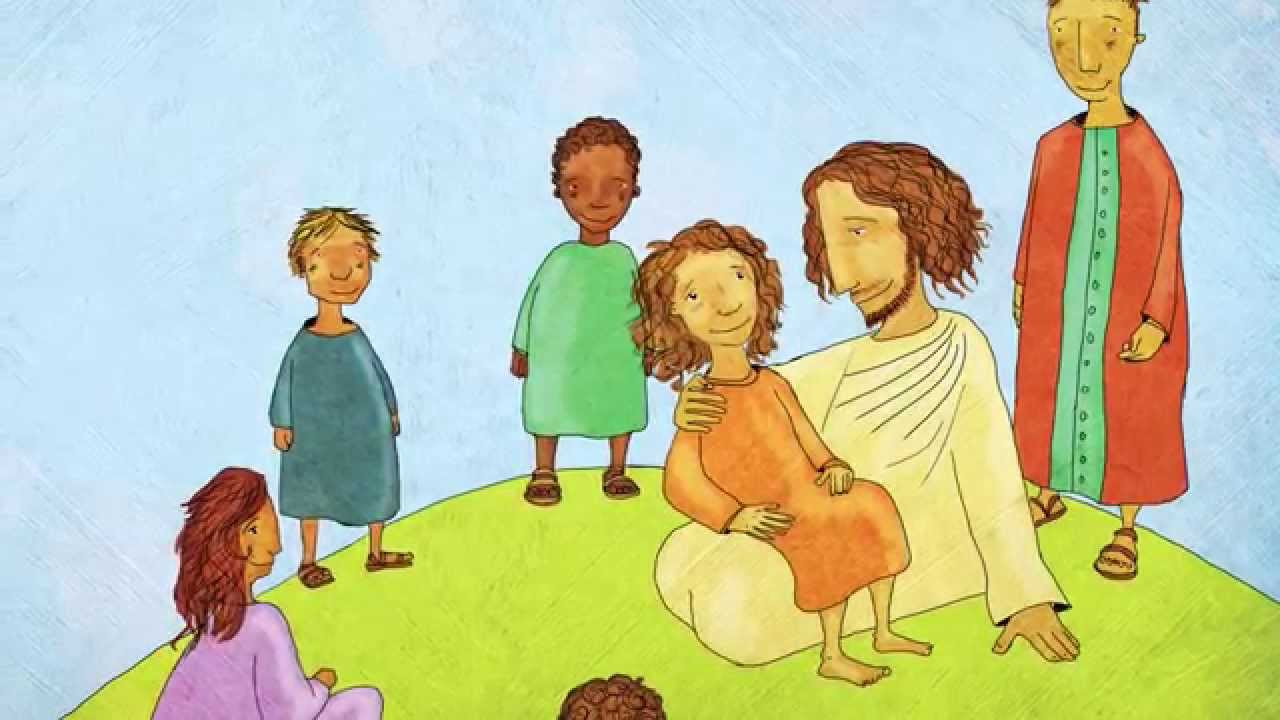 Medical ethics & technology
Medicine as “remedial” or “therapeutic” 

Technology as “enhancement”

Is contraception fixing something going wrong or altering something working as it should?